stomach
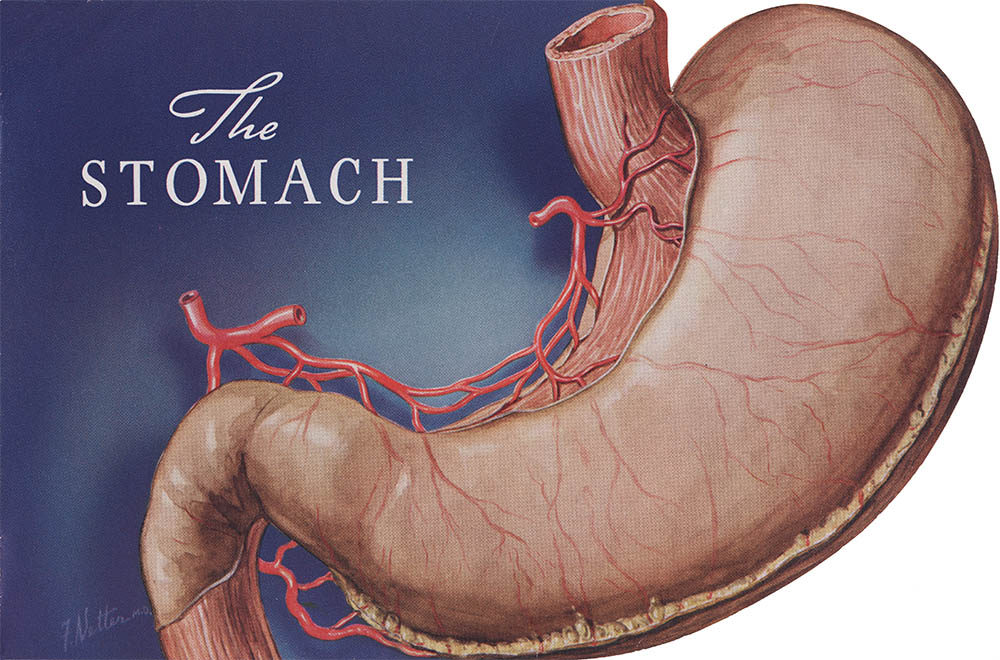 Dr.Manjula Vastrad
Asst.Prof
Dept of Rachana Shareera
SMVVS RKM AMC Vijayapur
Email: manjula.prasad2010@gmail.com
CONTENTS
INTRODUCTION
SURFACE ANATOMY
EXTERNAL & INTERNAL FEATURES
RELATIONS OF THE STOMACH
BLOOD SUPPLY
NERVE SUPPLY
LYMPHATIC DRAINAGE
CLINICAL ANATOMY
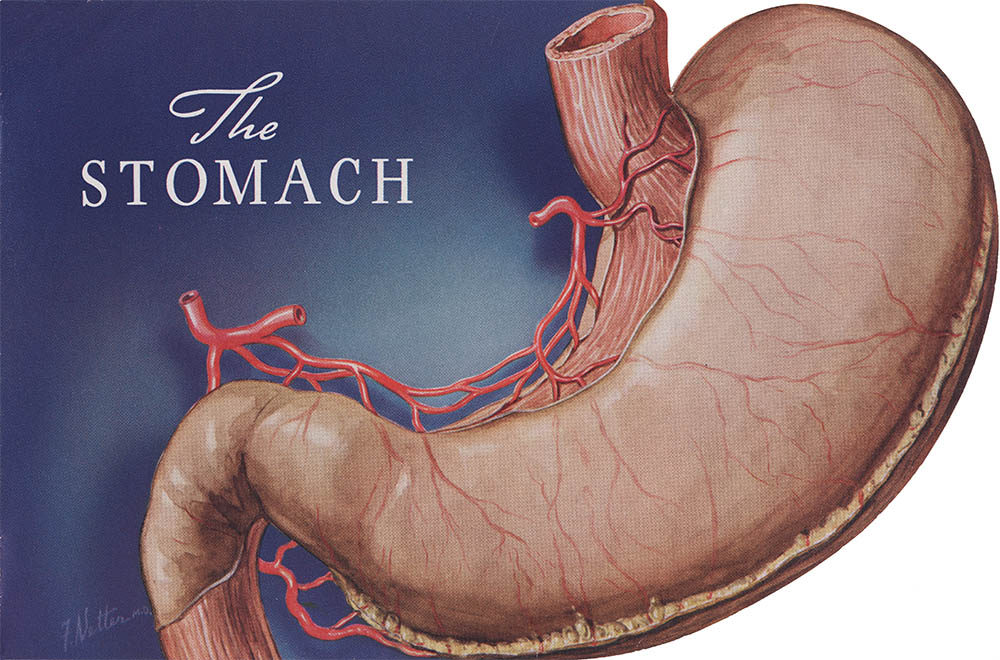 INTRODUCTION
The stomach is also known as GASTER or VENTER. 
DEFINITION-
The stomach is a muscular bag forming the widest and most distensible part of digestive tube.
EXTENT
It is connected above to the lower end of Esophagus and below to the Duodenum.
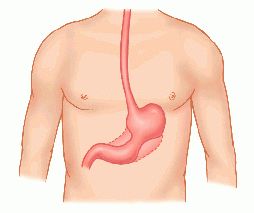 location of the stomach
The stomach lies obliquely in the upper and left part of the abdomen, occupying the EPIGASTRIC, UMBLICAL & LEFT HYPOCHONDRIAC REGIONS.

SHAPE OF STOMACH
Empty – J shaped (vertical)
Partially distended – Pyriform
In obese persons - Horizontal
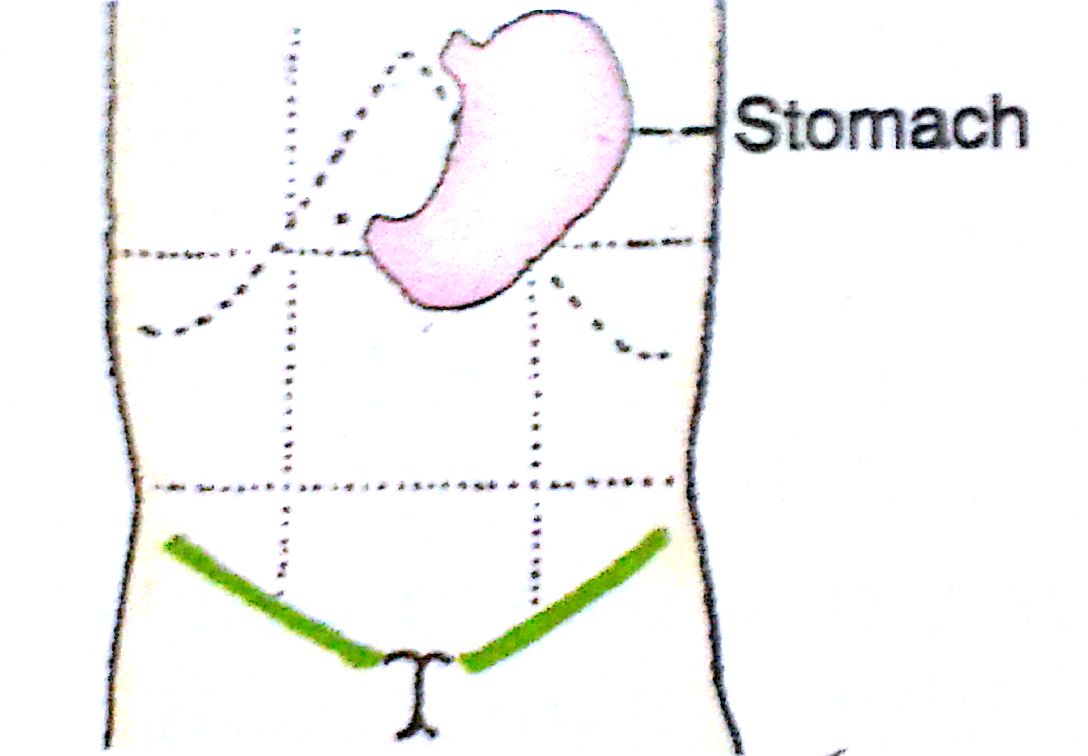 SURFACE ANATOMY
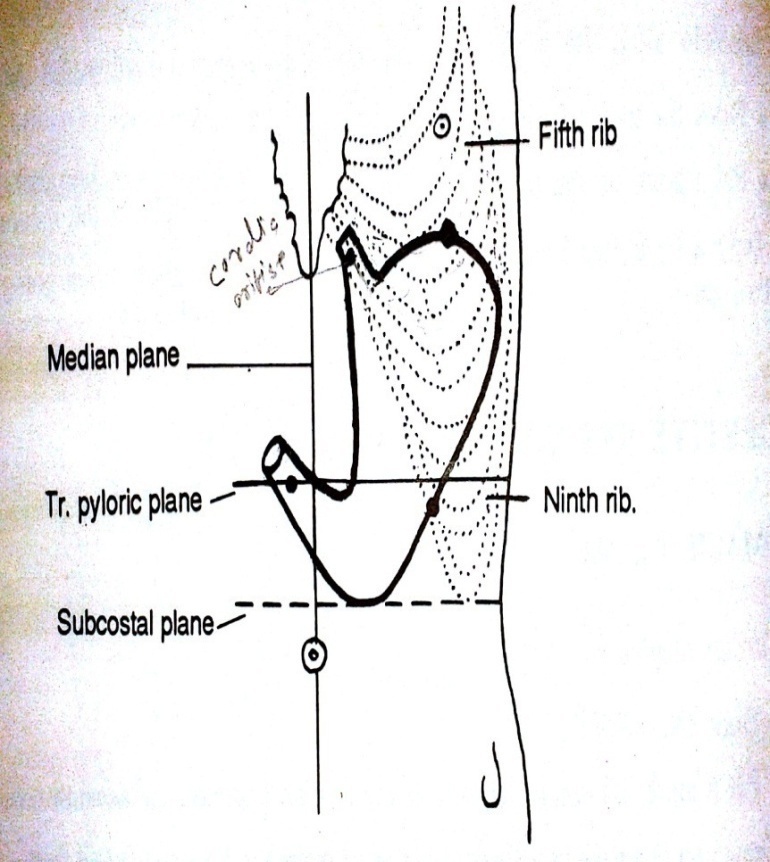 EXTERNAL FEATURES
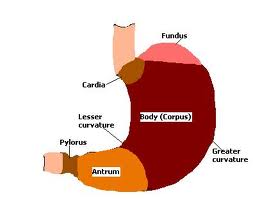 INTERNAL FEATURES
The stomach wall is composed of four basic layers :
MUCOSA
SUB-MUCOSA
MUSCULARIS
SEROSA
MUCOSA
Consist of  (i) surface mucous cells
                   (ii) Lamina propria
                   (iii) Muscularis mucosa
Mucosa of empty stomach is thrown into folds termed RUGAE.
Mucosa form columns of secretery cells called GASTRIC GLANDS.
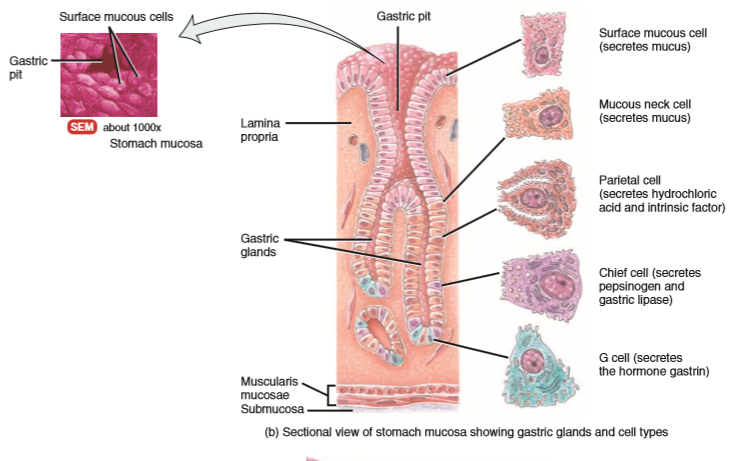 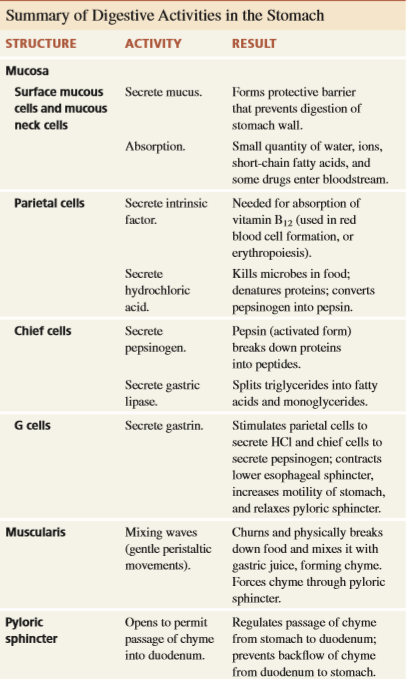 SUB-MUCOSA-
composed of areolar connective tissue 

MUSCULARIS-
composed of three layers of smooth muscles i.e. 
OUTER LONGITUDINAL
MIDDLE CIRCULAR 
INTERNAL OBLIQUE

SEROSA-
composed of simple squomous epithelium
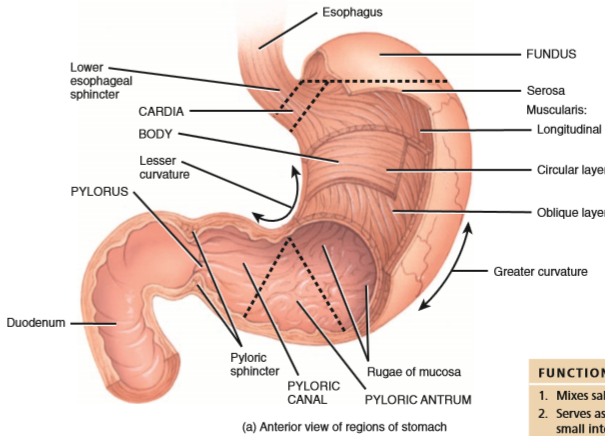 RELATIONS OF STOMACH
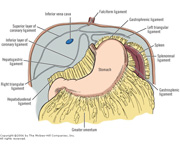 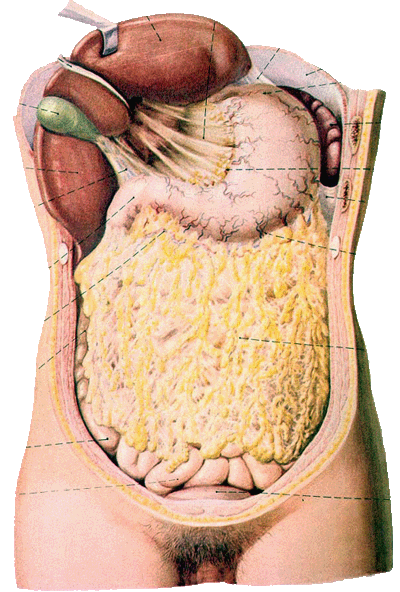 VISCERAL RELATIONS
ANTERIOR RELATIONS
The anterior surface of stomach is related to the:-
(i) LIVER
(ii) DIAPHGRAM
(iii) ANTERIOR ABDOMINAL WALL
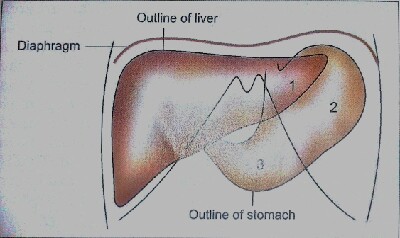 POSTERIOR RELATION
The posterior surface of stomach is related to structures forming  the STOMACH BED.
 
These structures are:-
DIAPHRAGM 
LEFT KIDNEY
LEFT SUPRA-RENAL GLAND
PANCREAS
TRANSVERSE MESOCOLON
SPLENIC FLEXURE OF COLON
SPLENIC ARTERY
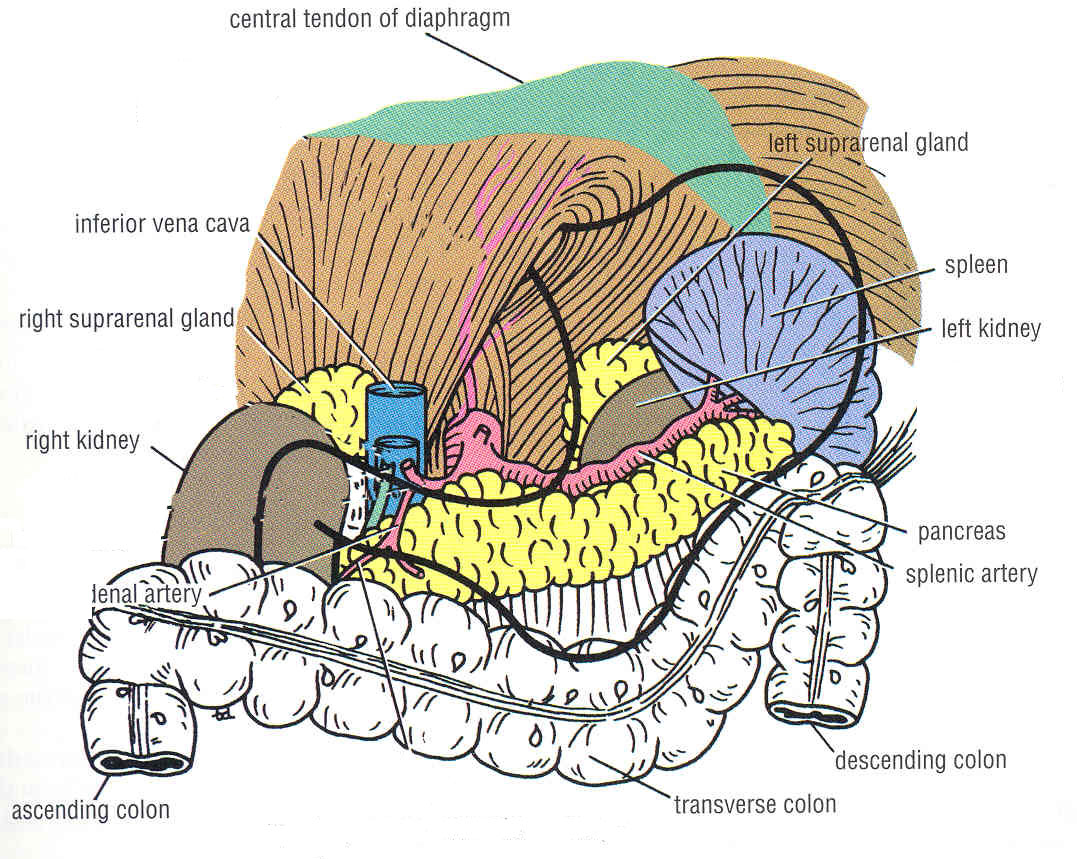 BLOOD SUPPLY
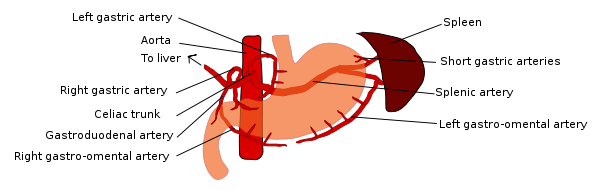 The stomach is supplied by:-
The left Gastric Artery, a branch of COELIAC TRUNK.
The right Gastric Artery,a branch of COMMON HEPATIC ARTERY.
Right Gastro-epiploic artery, a branch of Gastro-deudonal artery
Left Gastro-epiploic artery, a branch of Splenic artery.
5-7 short gastric arteries.

VENOUS DRAINAGE 
The veins of stomach drain into portal , Superior mesentric and Splenic veins.
LYMPHATIC DRAINAGE
AREA A                     AREA B                        AREA C                         AREA D
PANCREATICO-         DRAINS TO LEFT        DRAINS INTO               DRAINS INTO
SPLENIC AREA        GASTRIC NODES    RIGHT   GASTRO-               DIFFERENT
                                                                EPIPLO IC NODES               DIRECTION                                
                                                                                                                       

DRAINS INTO
PANCREATRCO-                                    HEPATIC NODES            
SPLENIC NODES                                                                 
                                                                                                                                      
                                                 COELIAC NODES                                                                                               
                                                                                                                                                                                                    
                                      INTESTINAL LYMPH TRUNK                                                                                                                       
                                                                                                                                          
                                                  CISTERNA CHYLI
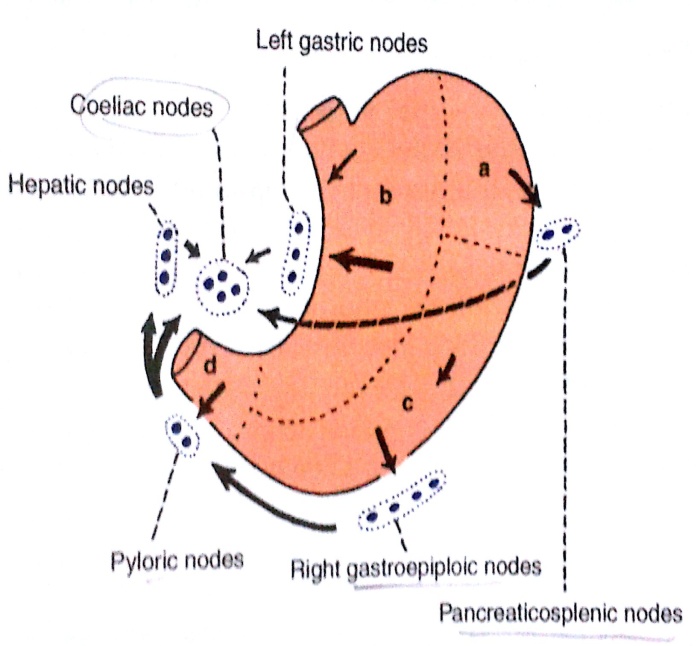 NERVE SUPPLY
STOMACH IS SUPPLIED BY

SYMPATHETIC                            PARASYMPATHETIC
 (T6 to T9 via Coeliac Plexus)           (Anterior & Posterior Vagus N.)
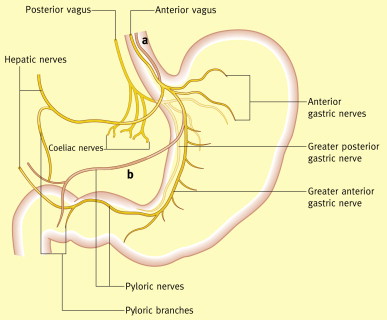 CLINICAL ANATOMY
GASTRITIS
Gastritis means inflammation of the gastric mucosa
In Gastritis, the gastric mucosal barrier become inflamed due to the ingestion of certain substances like Alcohal & Aspirin.
     These substances when often ingested can be very damaging to the protective gastric mucosal barrier i.e to the mucous gland and tight epithelial junctions between the gastric lining cells leading to severe acute or chronic gastritis .
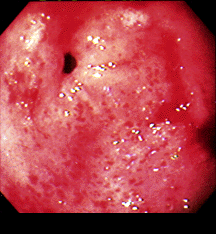 GASTRIC PAIN
Gastric pain is felt in the epigastrium because the stomach is supplied from segements T6-T9 of spinal cord, which also supply the upper part of abdominal wall.
Gastric atrophy
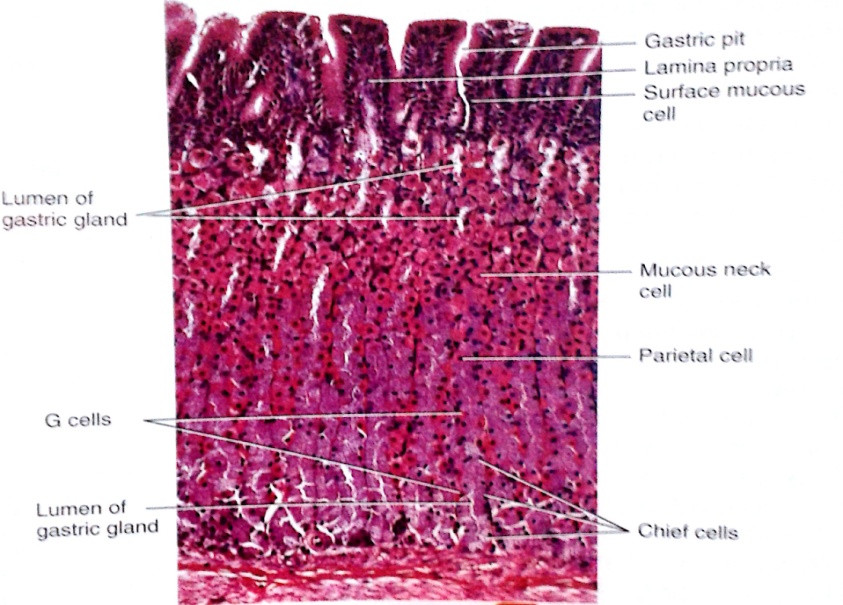 Due to chronic gastritis, the mucosa gradually becomes atrophic until little or no gastric gland activity remains.
Loss of stomach secretions in gastric atrophy leads to achlorhydria and occasionally pernicious anaemia.
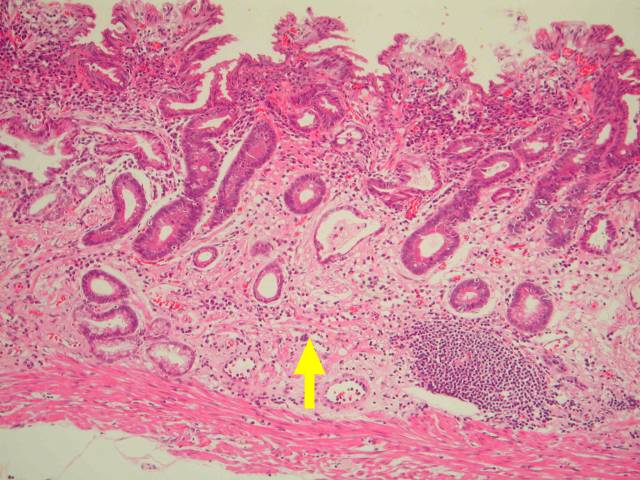 Pernicious anaemia
Pernicious anaemia is a common accompaniment of Achlorhydria and Gastric atrophy.
Normal gastric secretions contain intrinsic factor which is secreted by parietal cells which helps in the absorption of vitamin B12  from ileum.

        NO INTRINSIC FACTOR                     NO ABSORPTION OF VIT B 12

                            
AS A RESULT, MATURATION FAILURE OCCURS IN   BONE MARROW , RESULTING IN PERNICIOUS ANAEMIA
PEPTIC ULCERS
A PEPTIC ULCER is an excoriated area of the mucosa caused by the digestive action of gastric juice.
TYPES 
 The two main types of peptic ulcers– 
(i) GASTRIC       (II) DUODENAL
BASIC CAUSE: 
Imbalance between the rate of secretions of gastric juice and the degree of protection afforded by GASTRODUODENAL MUCOSAL BARRIER as well as neutralisation of gastric acid by duodenal juices.
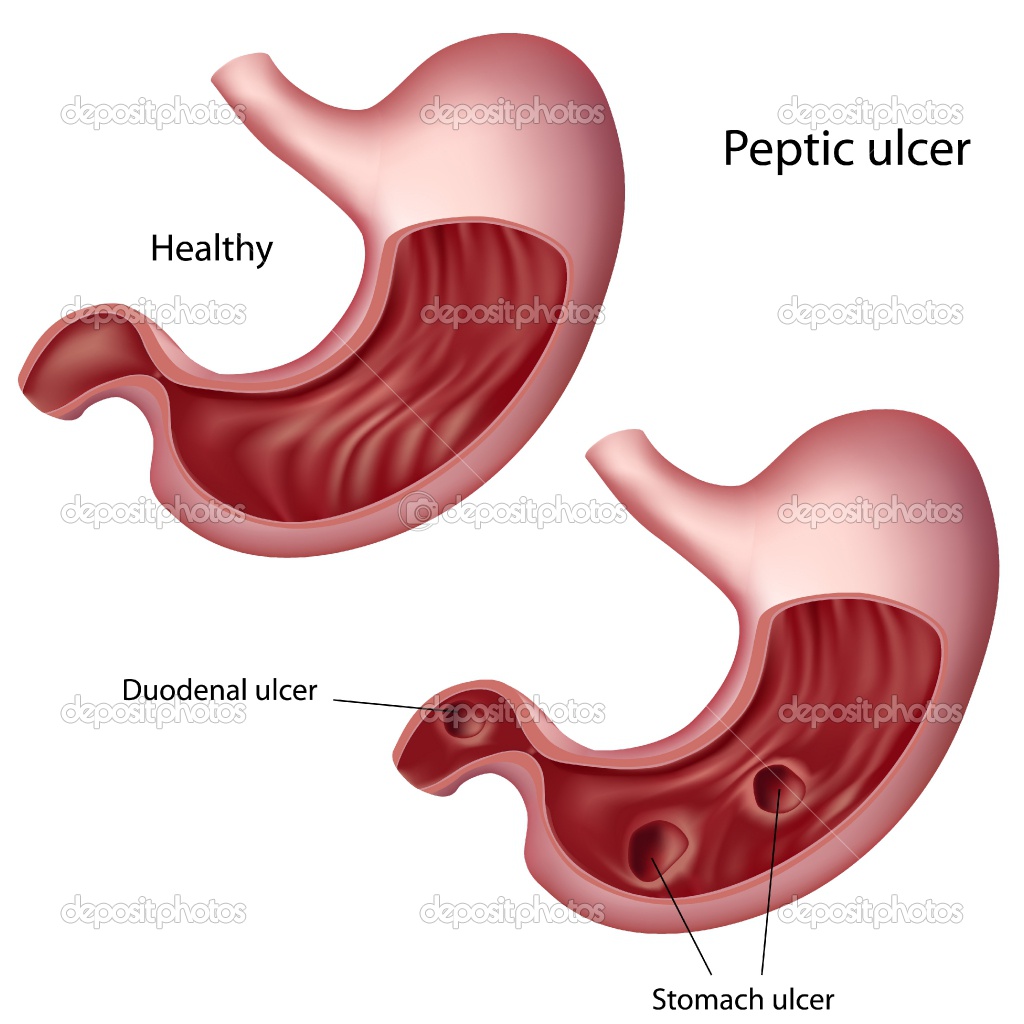 Peptic ulcer can be caused by two ways
Excess secreations of acid and pepsin by gastric mucosa.
Diminished ability of gastroduodenal mucosal barrier to protect against the digestive properties of acid-pepsin complex.
PYLOROSPASM
Abnormality of pyloric sphincter can occur in infants in which smooth muscle fibres of sphincter fails to relax normally, so food does not pass easily from stomach to doudenum
PYLORIC STENOSIS
   Narrowing of pyloric sphincter that must be corrected surgically. The hallmark symptom is projectile vomiting- the spraying of liquid vomitus some distance from infant
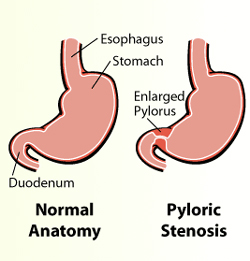 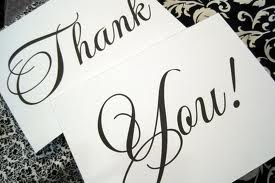 4/3/2020
26
PRACTICAL PRESENTATION
ON STOMACH
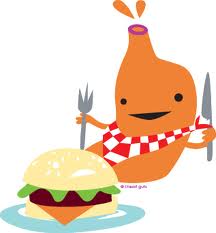 PRESENTED BY-
DR.TANVI MAHAJAN1 st YEAR P.G SCHOLAR
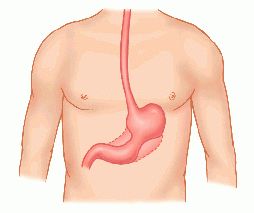 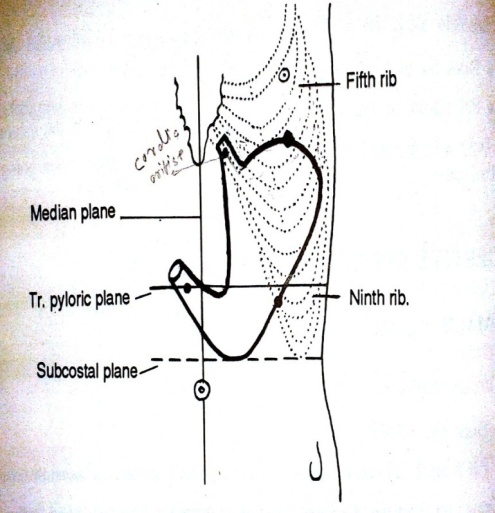 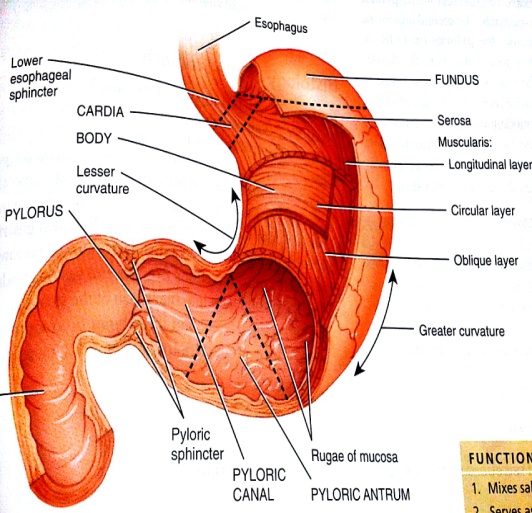 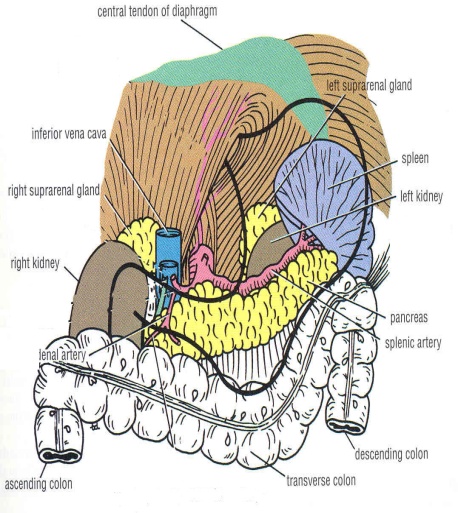 REVIEW
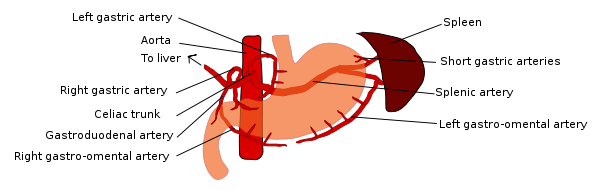 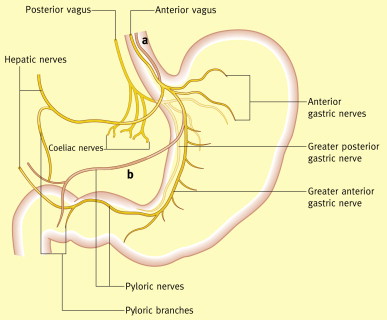 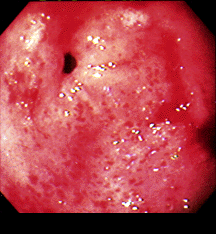 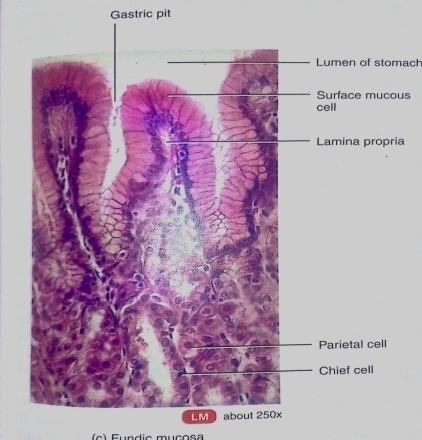 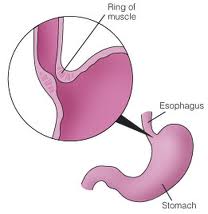 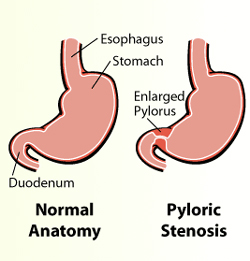 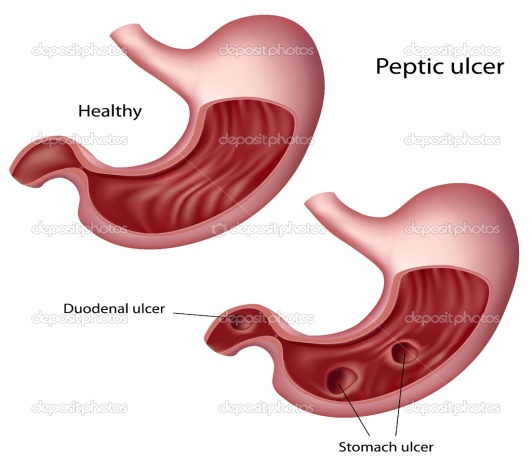 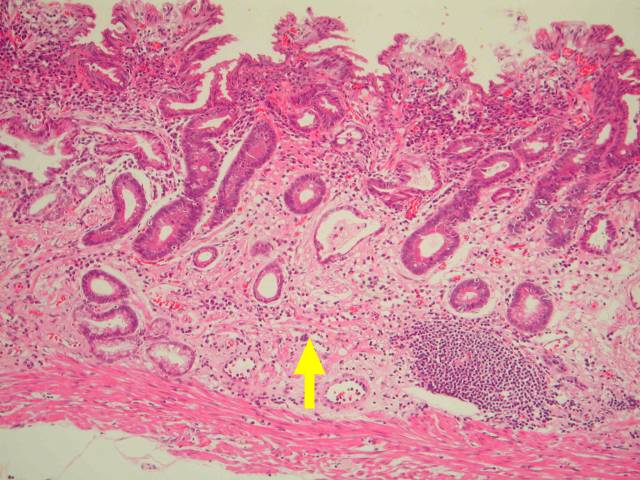 Regulation of hcl secreation
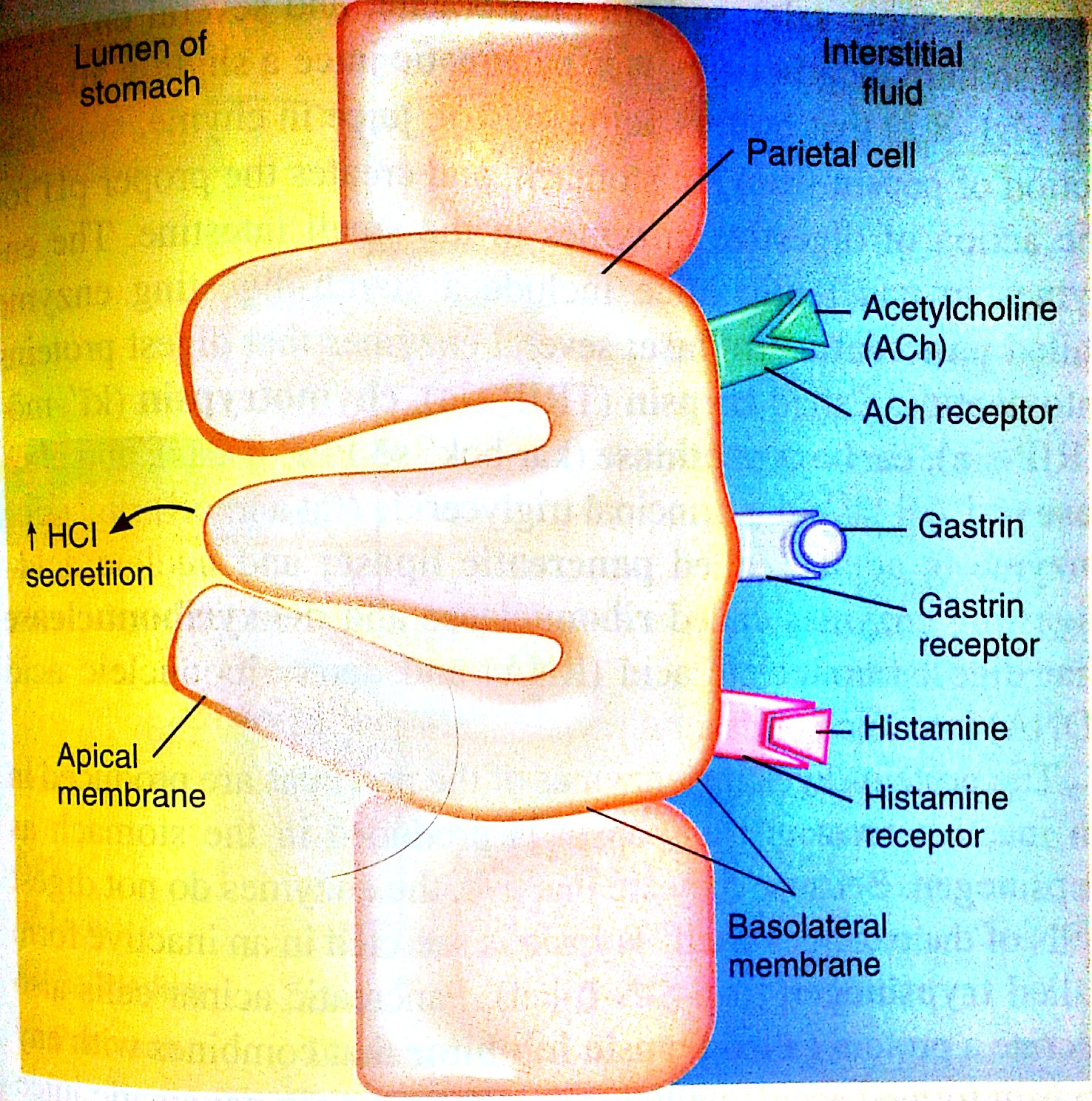 TREATMENT OF PEPTIC ULCERS
TREATMENT :
Reduction of stressful situation, that might lead to excessive acid secretions.
Administration of antacid drugs to neutralize much of the acid in stomach secretions.
Administration of Anti-Histaminic drugs that block the effect of Histamine on H2 receptors and thereby reduce gastric acid secretions by 70% - 80%.